Dual Credit
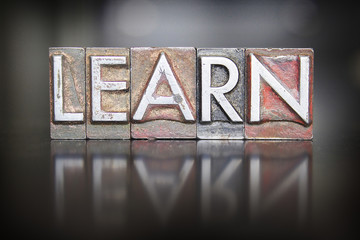 Universities & Technical Schools
All six SD BOR institutions (BHSU, DSU, NSU, SDSMT, SDSU & USD) 
      
All four technical institutes  (LATI, MTI, STI, and WDT)

General Education Requirements and Career & Technical Courses.

Different applications for SDBOR and technical schools

Location: Online
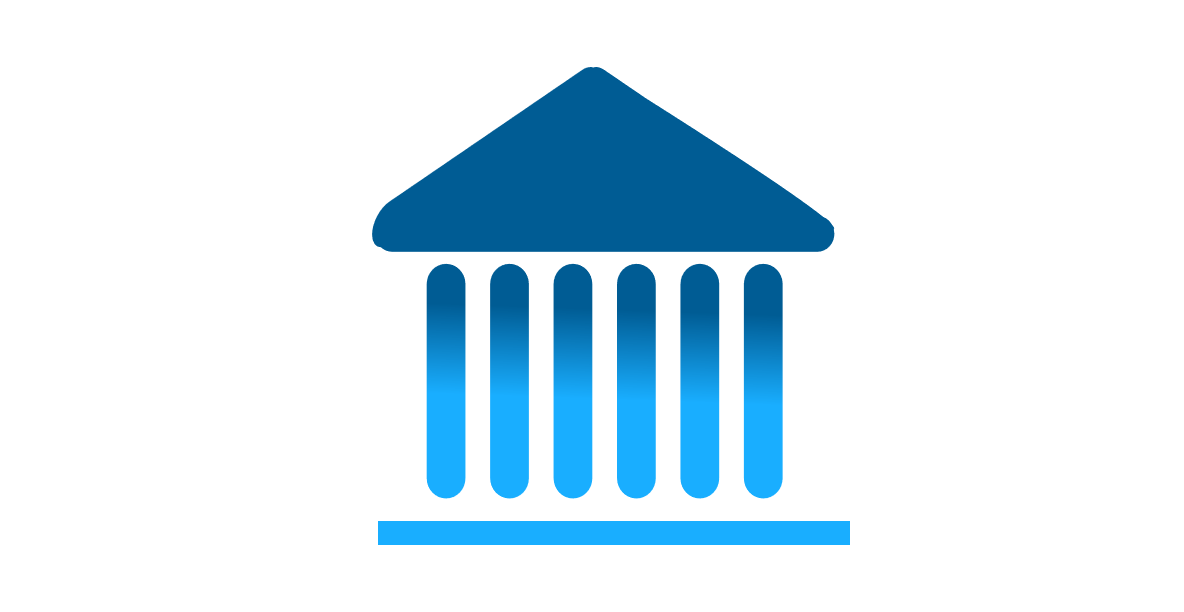 What is Dual Credit?
Opportunity for HS students to enroll in public post-secondary institutions in SD and earn credits toward HS diploma AND college degree/certificate.

Courses offered are governed by the institution's policies of admissions, registration, billing, and grade reporting.

Available to students in grades 11 and 12.
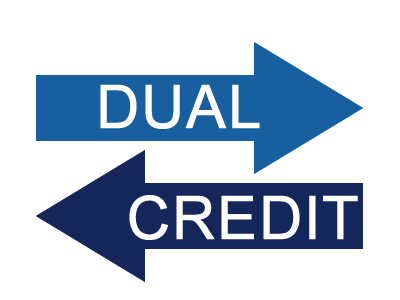 Students earn both 
high school 
AND 
college credit!!
Requirements to Enroll in Dual Credit Courses
Seniors:  
Rank in upper ½ of class, or
Obtain an ACT score of 21, or
Earn a cumulative GPA of 3.25 or higher

Juniors
Rank in upper 1/3 of class, or
Obtain an ACT score of 24, or
Earn a cumulative GPA of 3.5 or higher
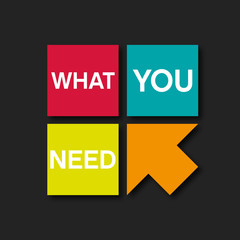 Cost of Dual Credit Courses
$48.33 per credit 2020-2021 plus book fees
    (typically 3 credit classes)
Students are responsible for the cost per credit AND any required textbooks or related material.

In comparison, college students are paying approximately $200 per credit at technical schools and $300 per credit at state public universities.

Students are billed directly from the college/technical institute from which credit was registered.  Depending on the institution, some bills may be issued electronically or by mail. Billing does NOT occur through VHHS.
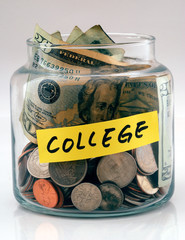 VS.
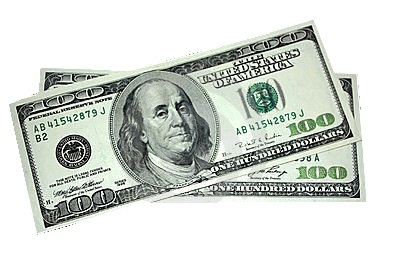 Transferability of Credits
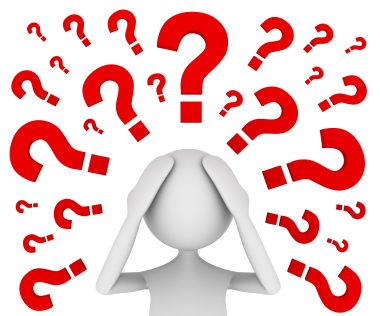 Students must understand that there is a possibility that their future college or technical institute may not accept their dual credit course(s).

 It is the student’s responsibility to  inquire about the transfer of credits.
Talk to an advisor from your future school
Talk to Ms. Schmit
Want to go out of state or private college?  See if your dual credit course will transfer at: https://www.transferology.com
Academic Achievement
Students must understand that college coursework with a grade lower than a “D” may warrant them to be placed on academic probation when entering their post-secondary institution of choice. 

Grades will be recorded on students’ high school transcripts after a copy of the official grade report from the respective institution is received.
We will only know your general grades when you give us your weekly progress in study hall

College grades posted to your college transcript and will automatically transfer to any South Dakota BOR school.
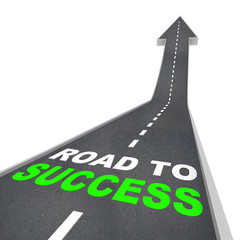 College Grade Point Average(GPA)
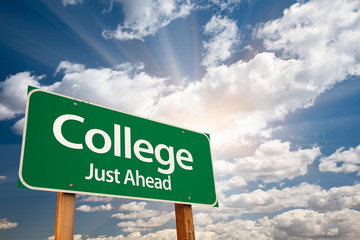 The grade received will be used in the calculation of their unweighted GPA at the postsecondary level.

Example: A = 4.0
                      B = 3.0
                      C = 2.0
                      D = 1.0
Impact on Future Financial Aid
Students must understand that there is a possibility that their eligibility to obtain Student Federal Financial Aid in the future may be impacted by their participation in dual credit coursework.
Ex: student who cannot take 12 college credits (minimum to be full time student)
Don’t worry, if you talk to me we will make sure this doesn’t happen to you
Grades are key!
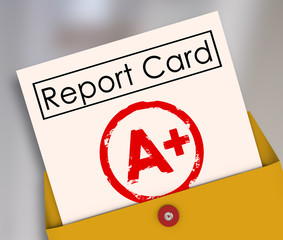 NCAA Eligibility
If a student intends to become certified by the NCAA Clearinghouse, dual credit coursework could have an impact on scholarship eligibility. Students are highly encouraged to discuss this with the high school athletic director, school counselor, or college to ensure eligibility is not compromised.

There has been conflict between accepting dual credit courses as required coursework toward graduation under NCAA rules and regulations.
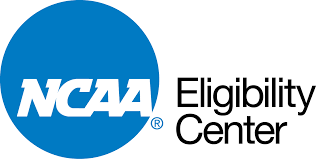 What  does Dual Credit look like?
Online learning = sometimes more difficult w/ less communication

Communication by professor is done via email so it is important for students to check their email frequently after registering for a class.

Coursework is completed independently and typically guided by a syllabus.

Tests are proctored by your study hall teacher

Questions should be asked by the student to the professor by e-mail  or phone.

Ms. Schmit is available to help direct students, but cannot make contact on their behalf (if need be we make a call together)
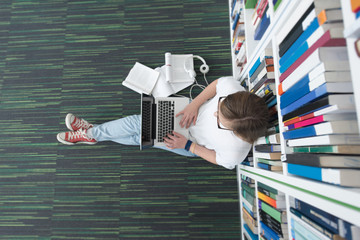 Viborg-Hurley High School
First time dual credit learners are encouraged to take only one or two dual credit course to adjust to the process.

In order to register for a college math or English: 
         ACT (18 English, 20 math)
         SBAC (Level 3 or 4)

College courses worth 3 credits or higher will be granted 1/2 high school credit=1 semester.
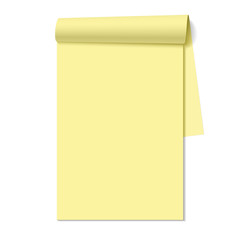 Students can take 
      a maximum of 
      9 dual credits 
      per semester.


9 credits= 3 courses
      (on average)
Replacement Courses
Some dual credit courses may replace one of our high school courses and this is determined by administration; however, the majority of dual credit courses taken will be transcripted as high school elective courses.  

Replacement courses may include:
English Composition 
Introduction to Literature
College Algebra
US History
American Government
Economics/Personal Finance
Dual Credit & HS Transcripts
Dual credit grades will be entered on a student’s high school transcript as weighted and will be utilized in calculating GPA & class rank.

Example: A = 4.5
                      B = 3.5
                      C = 2.5
                      D = 1.5

DROP AFTER DEADLINE = “F” Letter grade on high school transcript or the principal will place you in an online class depending on the situation.

Note:  If a student drops a course after the deadline, money will not be refunded.
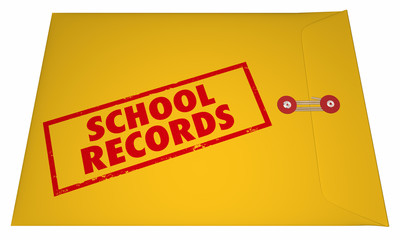 SDHSAA Eligibility
Grades from an enrollment in dual credit courses will be factored into eligibility requirements for high school athletics and activities.
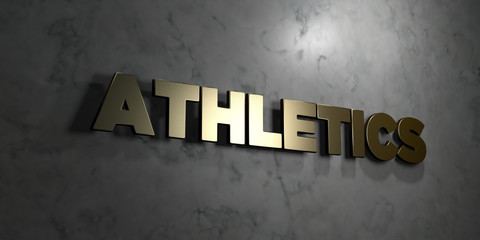 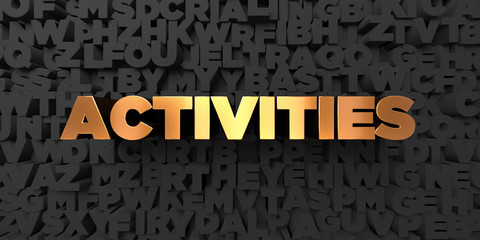 Completion of Course Requirements
Students are responsible for completing the requirements of all dual credit courses. This includes attending dual credit classes even when the high school is NOT in session.

Communication with the student is done via email.  It is important that students check their college email daily!

Professors do not provide any student data (other than their official grade) to Viborg-Hurley School District.
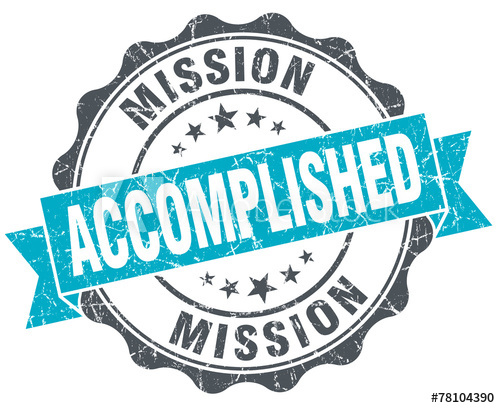 Which course should I take?
Courses and registration information can be found at SDMyLife.  http://www.sdmylife.com

Choose classes that:

 Interest you

 Count toward Viborg-Hurley graduation credits

 Fulfill requirements of SD Regent Scholar Diploma 
      and/or SD Opportunity Scholarship

  Align with college major/minor requirements
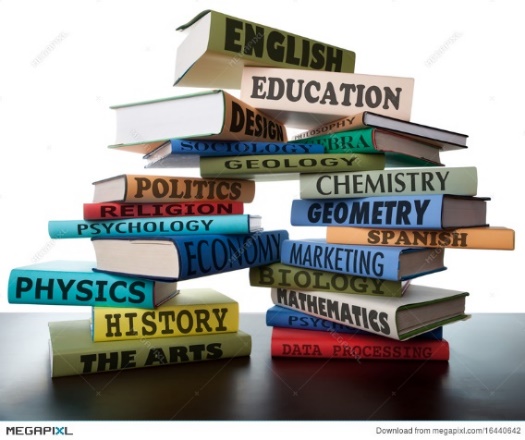 Sorting Through the Choices?
-Upon high school graduation, if students plan    on attending a public SD BOR school, they must complete the System “GENERAL” Education Required Courses (SGR)
	These are the courses we tend to have the students take as they are universal for colleges and many technical schools use similar courses

-Each South Dakota university has seven goals that each student must meet.  (NOTE: While the goals are the same, the courses that fulfill the goals may vary from university to university.)
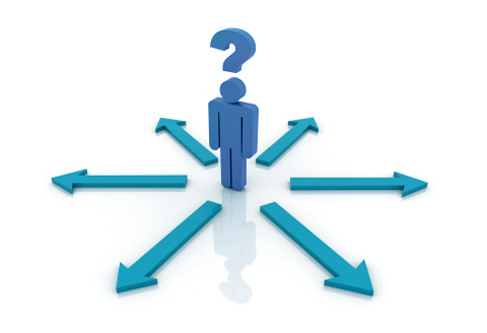 SGR Course Goal #1
Written Communication:  Students will write effectively and responsibly and will understand and interpret the written expression of others.  (6 credits)

Courses that meet this goal are:
ENGL 101 - Composition I 
ENGL 201 - Composition II 
ENGL 277 - Technical Writing in Engineering
Or ENGL 205- Business Writing
ENGL 283 - Creative Writing I 

Note:  Each course above is 3 credits.
SGR Course Goal #2
Oral Communication:  Students will communicate effectively and responsibly through listening and speaking. (3 credits)

SPCM 101* - Fundamentals of Speech (COM) 
SPCM 215 - Public Speaking (COM) 
SPCM 222 - Argumentation and Debate (COM) 

Note:  Each course above is 3 credits
SGR Course Goal #3
Social Sciences/Diversity:   Students will understand the organization, potential, and diversity of the human community through study of the social sciences. (6 credits in two different disciplines)
Previous VHHS students have taken:
PSYC 101 - General Psychology 
SOC 100 - Introduction to Sociology 
CJUS 201 - Introduction to Criminal Justice 
HIST 151 and HIST 152- US History
POLS 100- US Government
ECON 201- Principles of Microeconomics

Note:  Each course above is 3 credits
SGR Course Goal #4
Humanities and Arts/Diversity:   Students will understand the diversity and complexity of the human experience through study of the arts and humanities. 
(6 credits in two different disciplines or sequence of foreign language)

Examples below:  (courses VH students have taken)
ARTH 100 - Art Appreciation
MUS 100 - Music Appreciation 
THEA 100 – Intro to Theatre 
MCOM 151 – Intro to Mass Communications

Note:  Each course above is 3 credits
SGR Course Goal #5
Mathematics:  Students will understand and apply fundamental mathematical processes and reasoning. (3 credits)

MATH 102 - College Algebra (COM) Credits: 3
MATH 104 - Finite Mathematics (COM) Credits: 4
MATH 115 - Precalculus (COM) Credits: 5
MATH 120 - Trigonometry (COM) Credits: 3
MATH 121 - Survey of Calculus (COM) Credits: 4
MATH 123 - Calculus I (COM) Credits: 4
MATH 125 - Calculus II (COM) Credits: 4
MATH 225 - Calculus III (COM) Credits: 4
MATH 281 - Introduction to Statistics (COM) Credits: 3
NOTE: Student enrollment in initial math course is determined by the Board of 
            Regents placement policy (2:7.6).
SGR Course Goal #6
Natural Sciences:  Students will understand the fundamental principles of the natural sciences and apply scientific methods of inquiry to investigate the natural world. (6 credits)

Large list- More difficult as lab required.  If doing the online course, student may need to attend campus for lab.  


Note:  For dual credit science, student must take both lab and 
            classroom to get credit.
Choosing Dual Credit Courses
Courses that meet SGR goals and also meet requirements for college graduation may vary according to your major.  If you have declared a major, it is helpful to find the PROGRAM ADVISING GUIDE SHEET to assist with course selections.
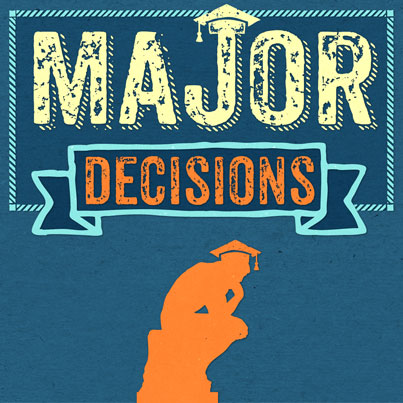 Program Advising Guide
This is similar to  a 4 year plan in high school.  These are the courses that students would take in order to earn a degree.
Program Guide Sheets
BHSU  
http://www.bhsu.edu/StudentLife/StudentServices/AcademicAdvising/
4YearPlans.aspx

DSU
http://dsu.edu/academics/degrees-and-programs 
(choose major, then choose list under resources)

NSU
http://www.northern.edu/academics/Pages/advising/plansofstudy.aspx 

SDSU
http://www.sdstate.edu/academics/academic-advising-guide-sheets 

USD
http://www.usd.edu/academic-affairs/four-year-program-guides-and-costs
Technical School Dual Credit
If you plan to attend a tech school rather than a 4 year college, you can enroll in their dual credit courses or transfer courses from a 4 year college. 

	Caution:  Tech school classes with a “T” behind their 	description will transfer to a 4 year college in SD, but     	others most likely will not. 

The link below will provide information if your tech school dual credit will transfer to a SDBOR 4 year or vice-versa.  https://www.sdbor.edu/administrative-offices/academics/articulation/syst_gen_ed_approved_courses_9-1-04.pdf
[Speaker Notes: If you just think the class sounds really interesting and you’re not worried about credits toward graduation in college/tech school, go for it!]
Dual Credit Courses
Require daily reading, studying, and excellent organizational skills. (self management skills)

Challenge students to develop and use critical thinking skills and in-depth analysis and comprehension.

Require students to be more responsible for their own learning.    (i.e. complete the paperwork for an approved proctor for the exams, correspond with professor, etc….)
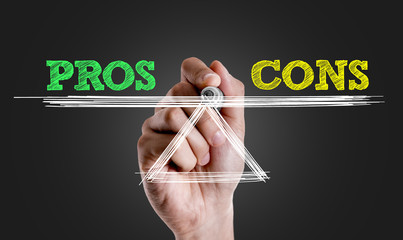 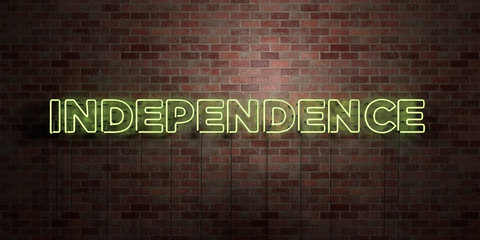 How do Students Register?
Step 1:  Meet with Ms. Schmit to discuss whether you meet the requirements for dual credit courses and which course would be appropriate.

Step 2:  View the course offerings and complete the registration form at www.SDMyLife.com and return registration form to Ms. Schmit

Step 3:  Ms. Schmit will send your registration sheet and transcript to the college or technical school.

 Step 4:  Student will receive an email from the college/technical school confirming registration in the course. 

Step 5:  Pay tuition, buy required materials, and read the syllabus.
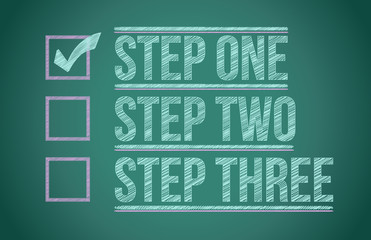 Frequently Asked Questions
Should I include payment with my registration?

If my high school doesn’t have school, but the college/tech school does, 
     do I need to participate, even if it’s an online class?

If I don’t pay the bill, am I dropped from the class?

What if I register for a class and change my mind?

If I drop a class before the drop/add date, will I receive a refund?

If I withdraw from a class, will this affect my future financial aid?

Is there a limit on the dual credit courses I can take?

If I withdraw from a class, will this affect my future financial aid?
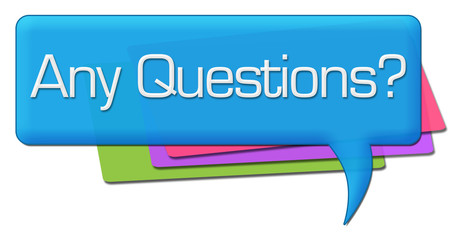 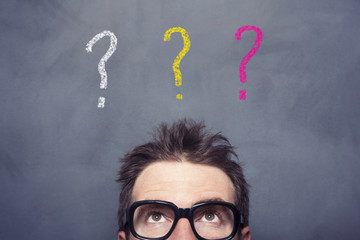